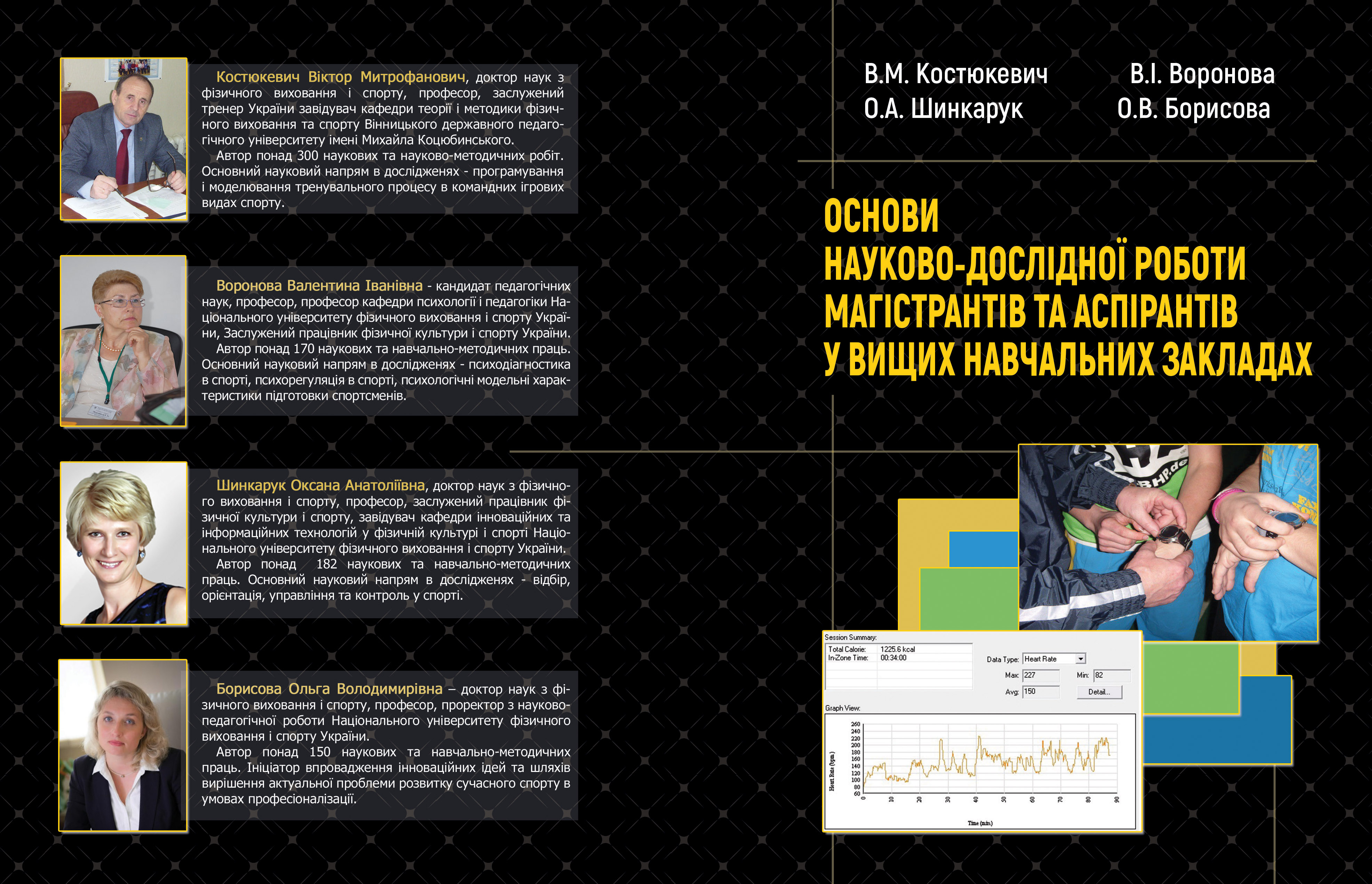 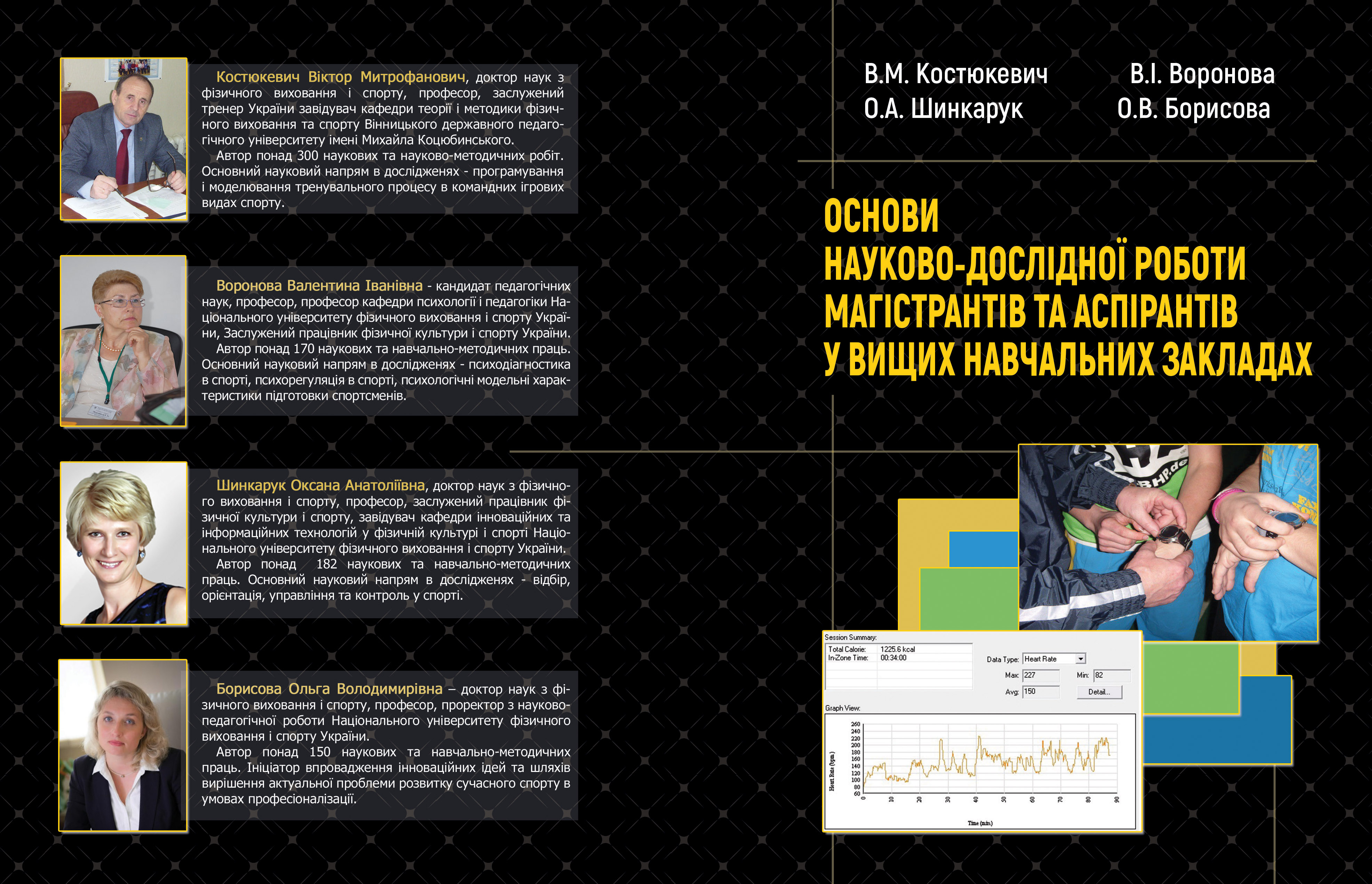 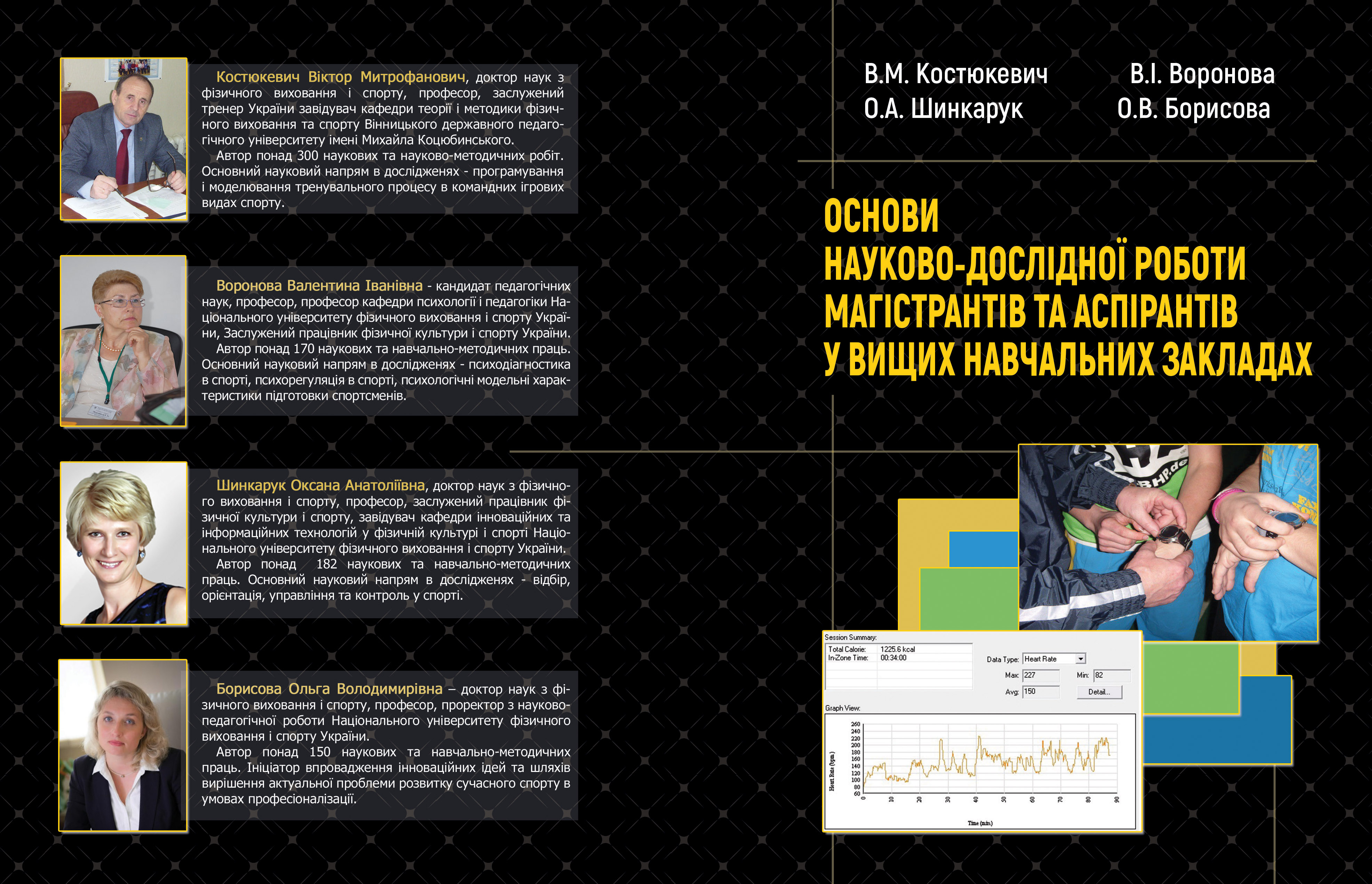 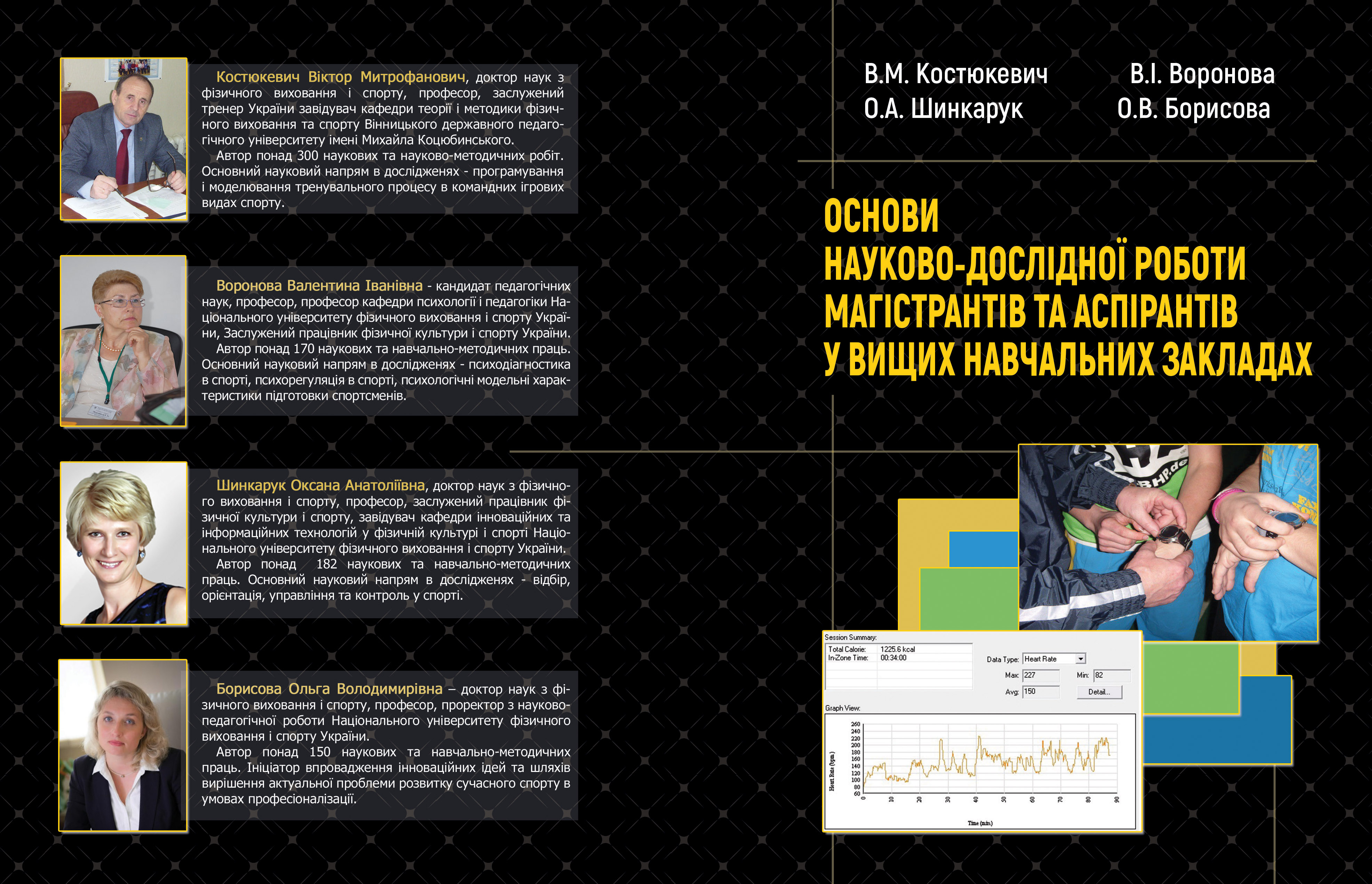 Історичні аспекти становлення наукових кваліфікаційних робіт
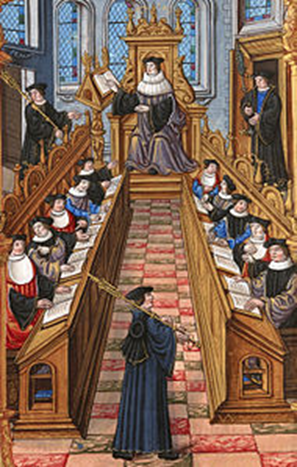 РОЗДІЛ 1. 
ЗАГАЛЬНІ ПОЛОЖЕННЯ
Організаційно-правові основи виконання кваліфікаційних робіт
Формування компетентностей магістрантів та аспірантів
Види наукових робіт
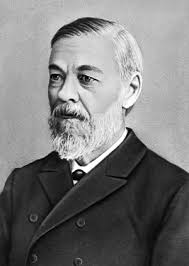 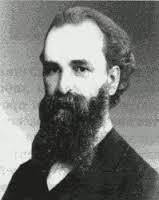 РОЗДІЛ 2. 
ЗАГАЛЬНА ХАРАКТЕРИСТИКА НАУКОВИХ РОБІТ
Лесгафт Петро Францович
Сєченов Іван Михайлович
Основні вимоги до кваліфікаційних наукових робіт
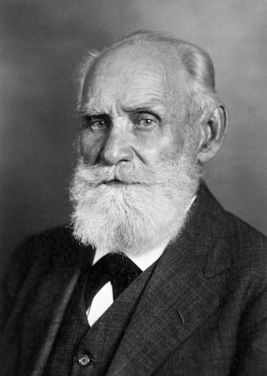 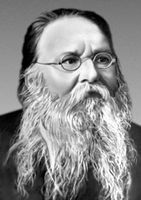 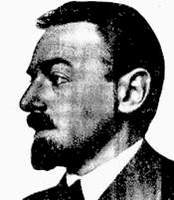 Павлов Іван Петрович
Ухтомський Олексій Олексійович
Берштейн Микола Олександрович
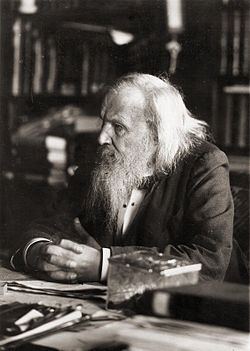 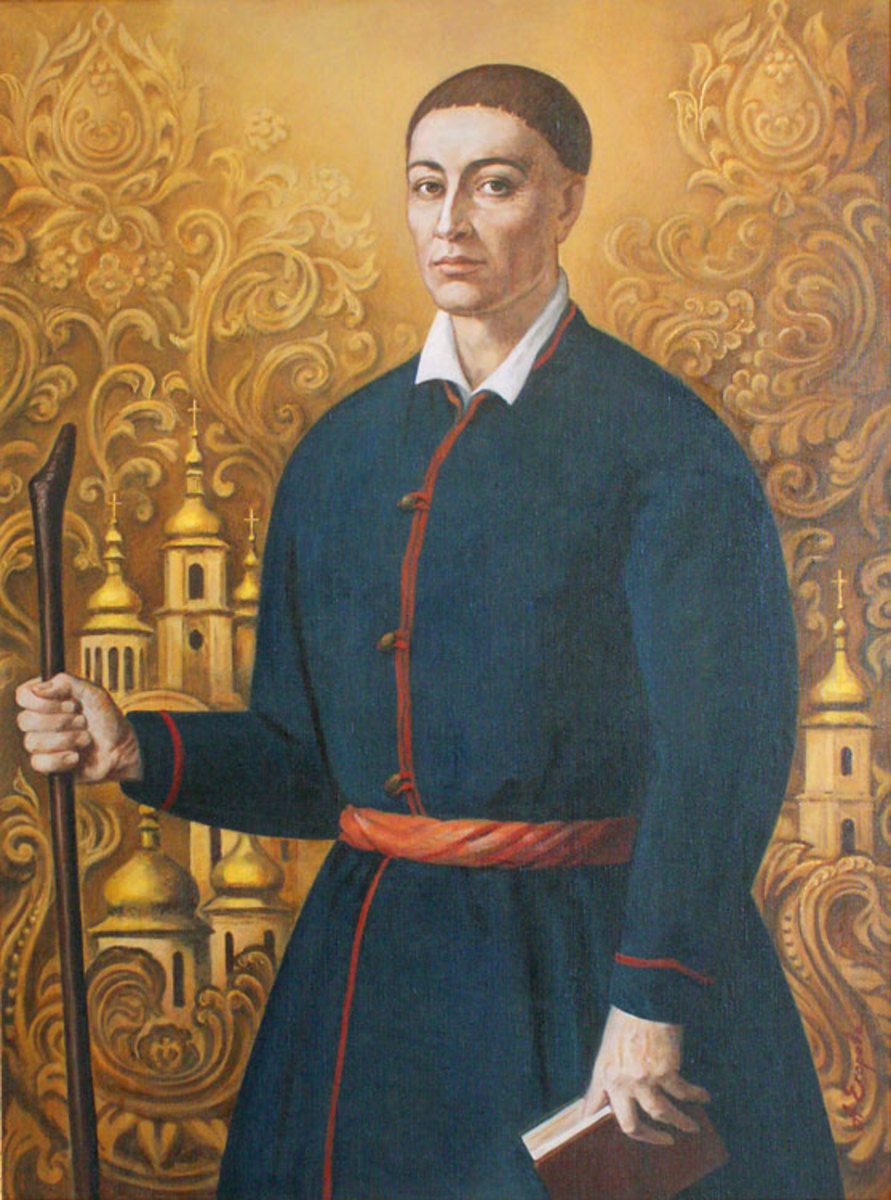 Наука як вид діяльності
Менделеєв Дмитро Іванович
Сковорода Григорій Савович
РОЗДІЛ 3. НАУКА ТА ОСНОВНІ НАУКОВІ КАТЕГОРІЇ І ТЕОРЕТИКО-МЕТОДИЧНІ ПОНЯТТЯ
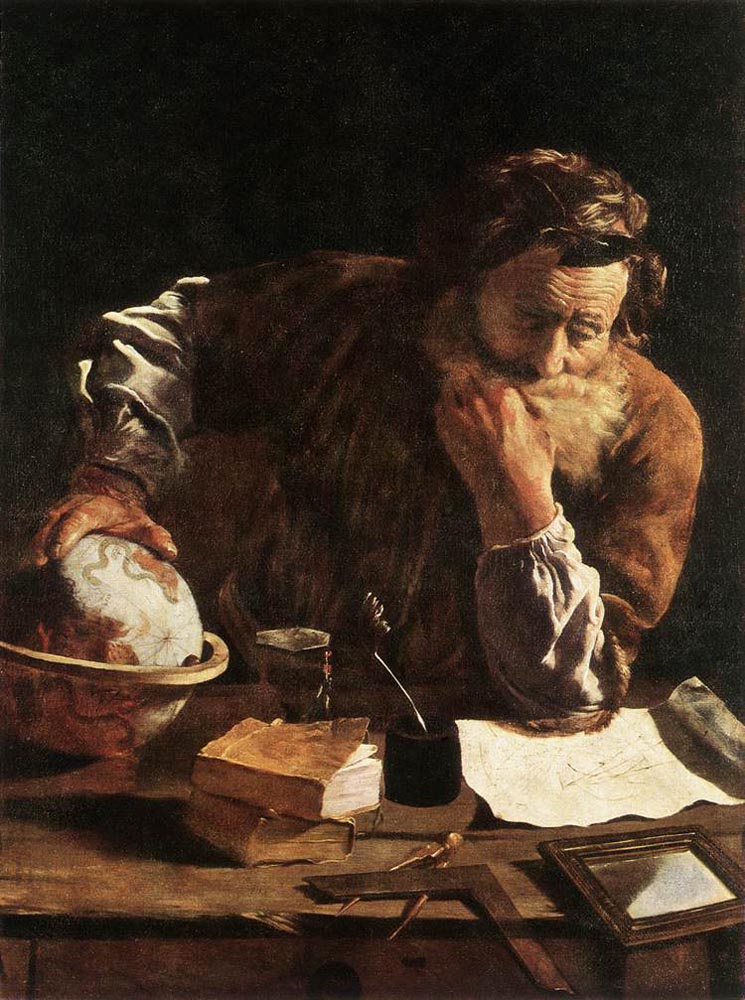 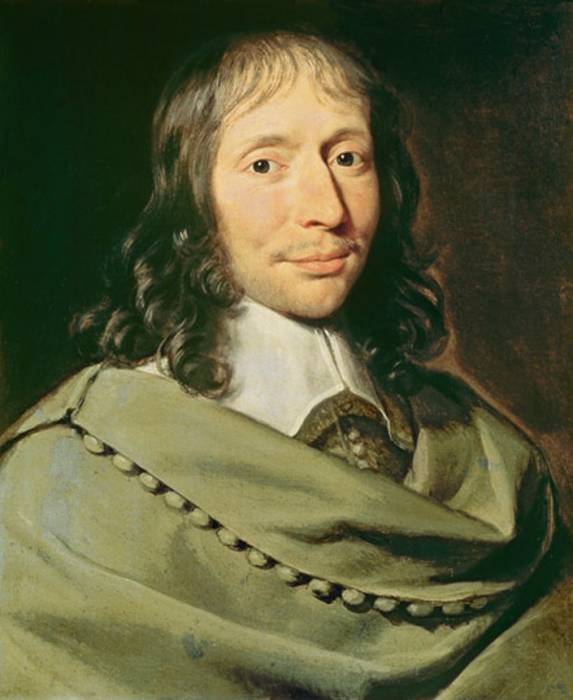 Основні наукові категорії і теоретико-методичні поняття
Архімед
Блез Паскаль
РОЗДІЛ 4. 
МЕТОДИ НАУКОВИХ ДОСЛІДЖЕНЬ
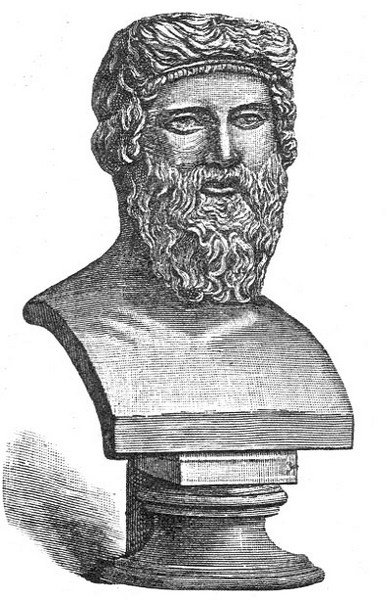 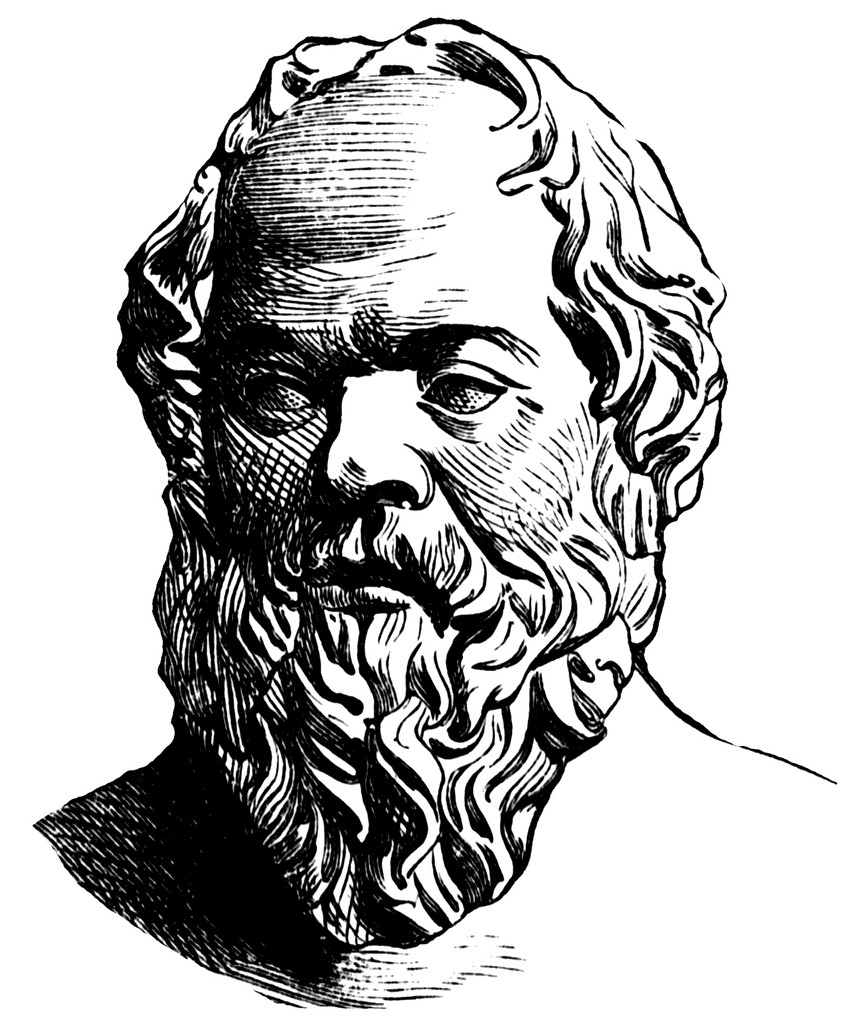 Загальна характеристика методів дослідження
Платон
Сократ
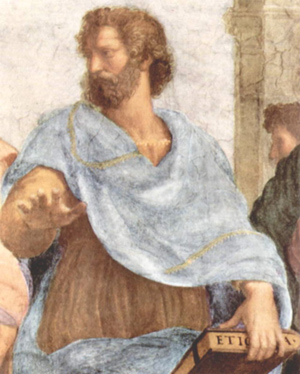 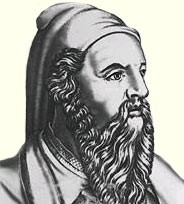 Вимоги до вибору методів дослідження
Правила наукової аргументації
Піфагор
Арістотель
Розділ 4. Методи наукових досліджень у фізичному вихованні і спорті
Вимірювання
Тестування
Контроль:
фізичної підготовленості
функціональної   підготовленості
навантажень 
тренувальної роботи
Спостереження
Відеозйомка
Опитування
Анкетування
Інтерв'ю
Експертних оцінок
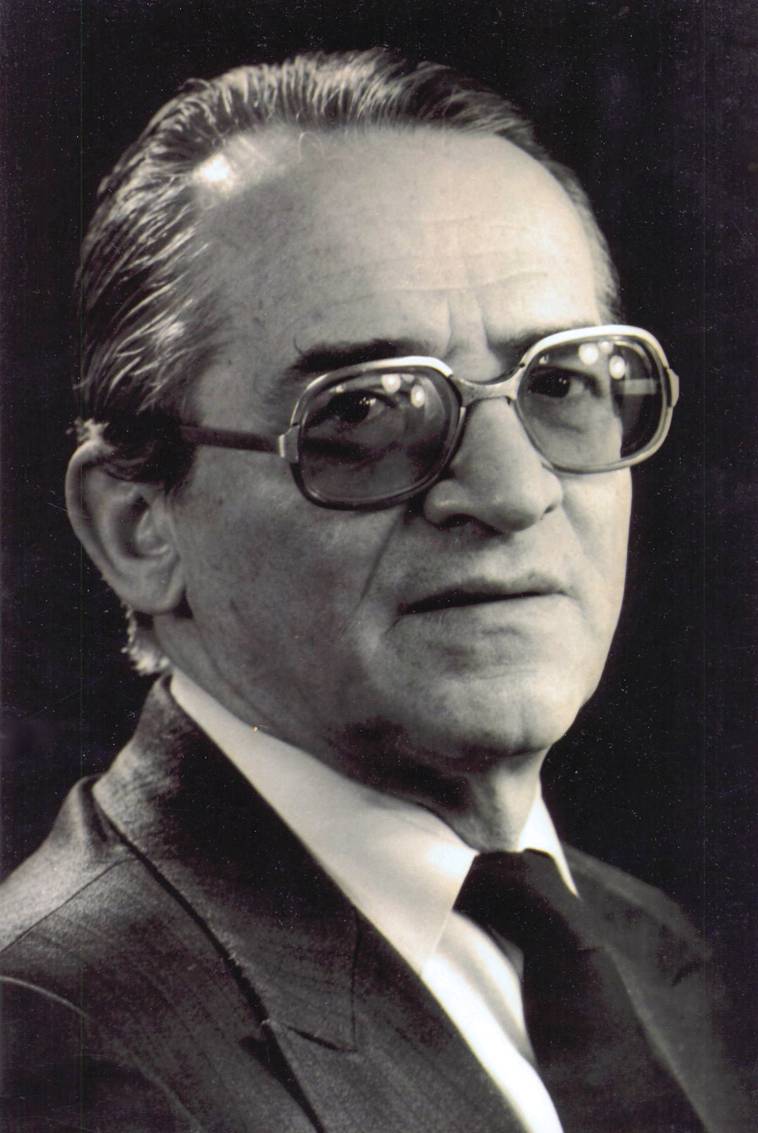 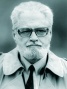 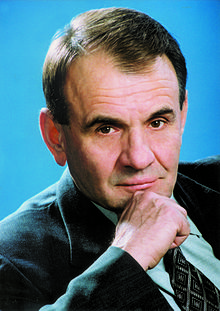 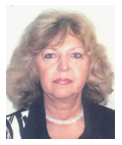 Круцевич Тетяна Юріївна
Матвеєв Лев Павлович
Платонов Володимир Миколайович
Верхошанський Юрій Віталійович
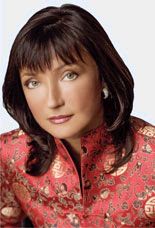 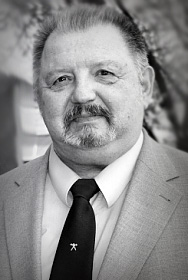 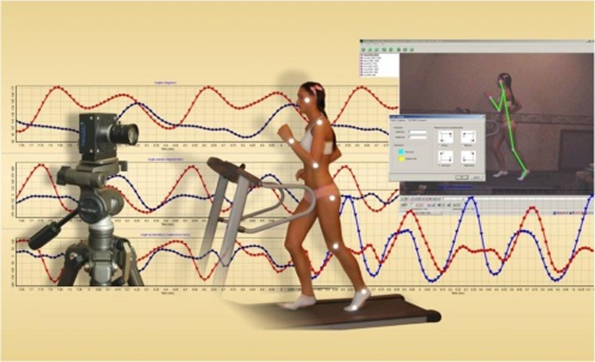 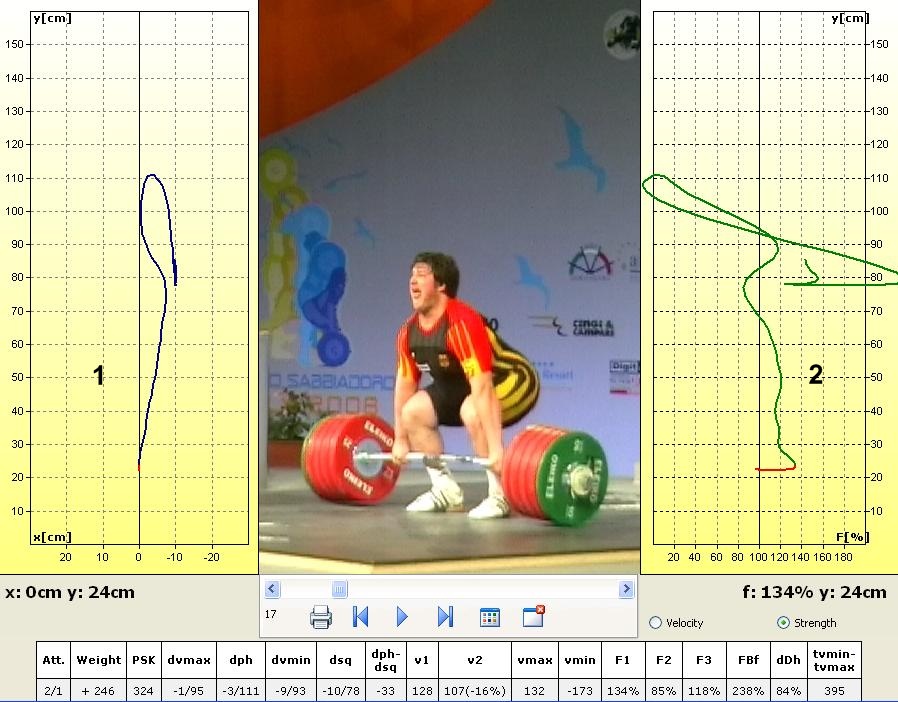 Розділ 4.
 Сучасні інструментальні методи дослідження фізичної і функціональної підготовленості
Лапутін Анатолій Миколайович
Булатова Марія Михайлівна
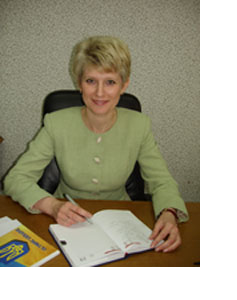 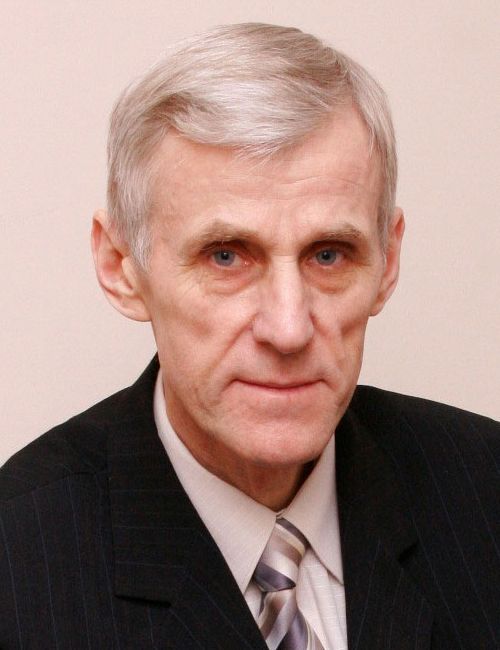 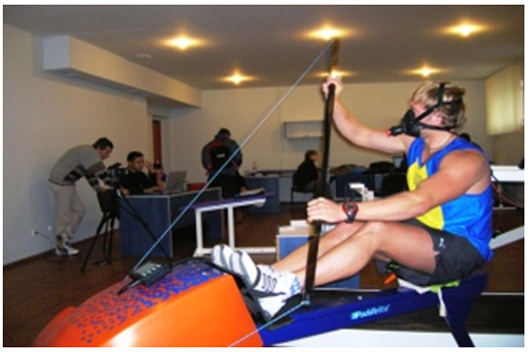 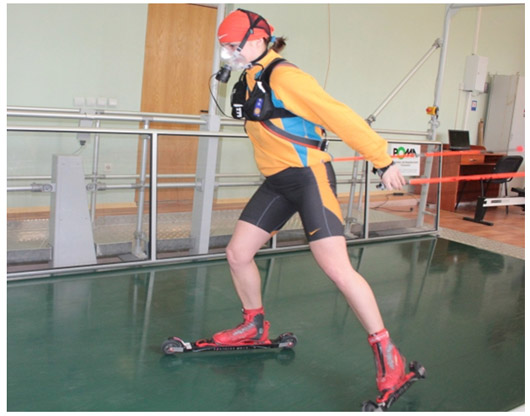 Шинкарук Оксана Анатоліївна
Єрмаков Сергій Сидорович
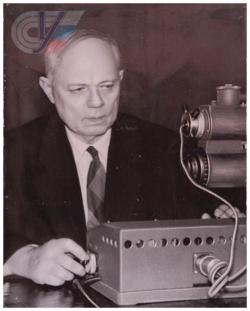 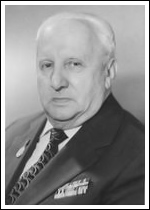 Особливості психологічного контролю
Пуні Авксентій Цезаревич
Рудик Петро Антонович
РОЗДІЛ 4. Психологічний контроль в спорті
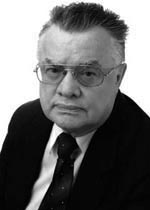 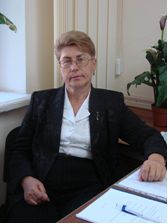 Психодіагностика в практиці спорту
РодІонов Альберт Вячеславович
Воронова Валентина Іванівна
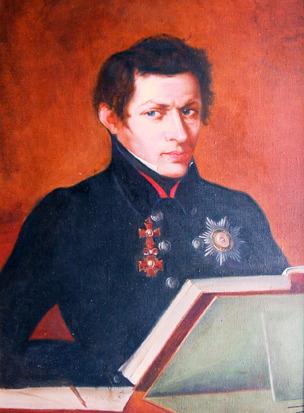 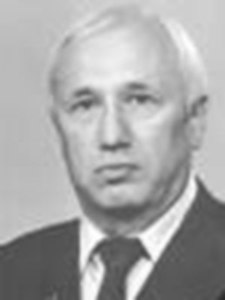 Методи моделювання
Петровський Валентин Васильович
РОЗДІЛ 4. Моделювання і прогнозування в спорті
Лобачевський Микола Іванович
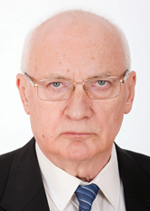 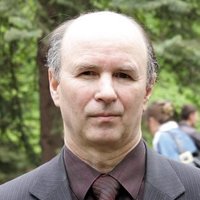 Методи прогнозування
Худолій Олег Миколайович
Шустін Борис Миколайович
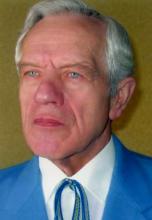 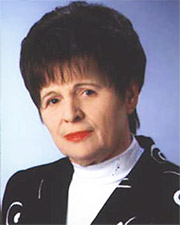 Види ПЕ
Козлова Клавдія Пилипівна
РОЗДІЛ 4. Педагогічний Експеримент
Шиян Богдан Михайлович
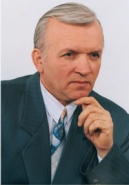 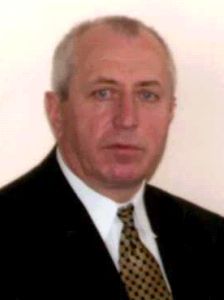 Організація ПЕ
Сметанський Микола Іванович
Сергієнко Леонід Прокопович
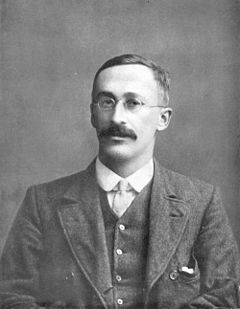 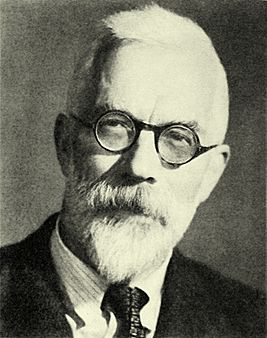 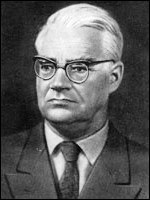 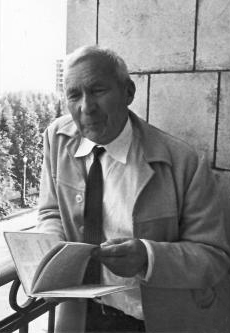 Уільям Сілі 
Госсет Стюдент
Рональд Ейлмер Фішер
Колмогоров
Андрій Миколайович
Смірнов Микола Васильович
Статистичні характеристики
Варіаційні ряди
Параметричні критерії
Непараметричні критерії
Кореляційний аналіз
Дисперсний аналіз
Регресивний аналіз
Факторний аналіз
Розділ 5. Методи математичної статистики
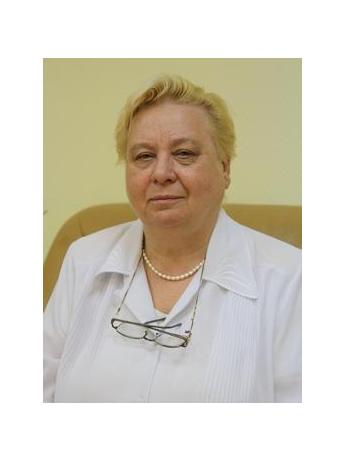 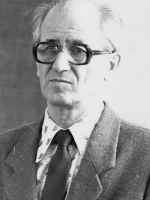 Коренберг 
Володимир Борисович
Начинська
Світлана Василівна
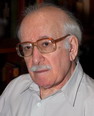 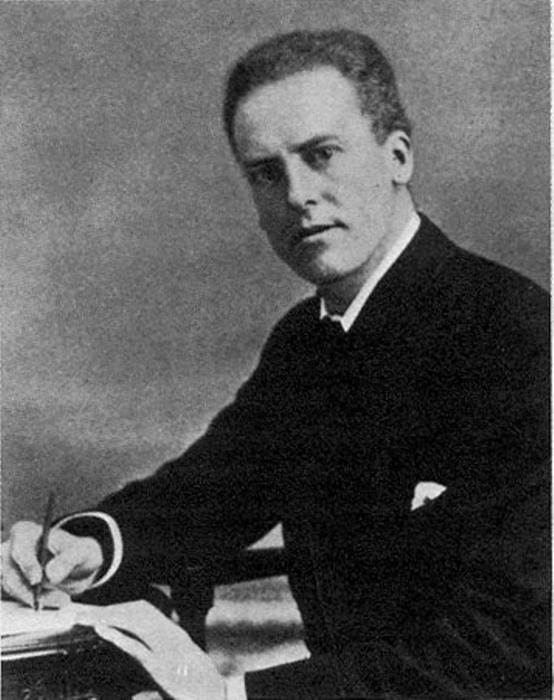 Основні положення кваліметрії
Розділ 6. КВАЛІМЕТРІЯ
Азгальдов Гаррі Гайкович
Чарльз Пірсон
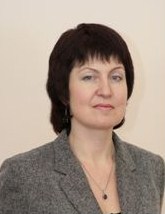 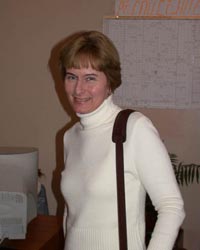 Методи експертних оцінок
Денисова Лоліта Вікторівна
Хмельницька Олена Валеріївна
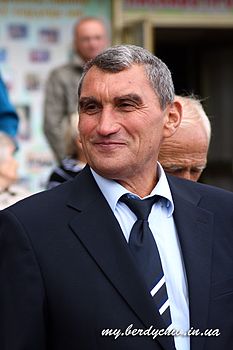 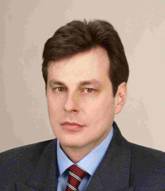 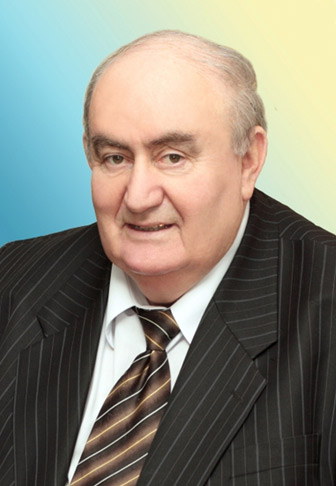 Бріскін Юрій Аркадійович
Гуревич Роман Семенович
Ахметов Рустам Фагімович
Розділ 7. МЕТОДИКА НАПИСАННЯ НАУКОВИХ РОБІТ
Оформлення тексту НР
Підготовка наукової статті
Вимоги до наукових статей
Алгоритм підготовки НР 
Публікація НР
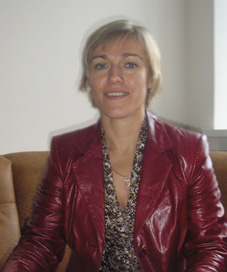 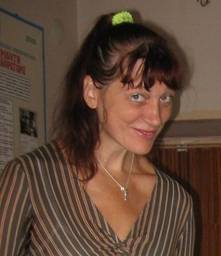 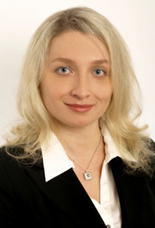 Козіна Жанета Леонідівна
Кутек Тамари Борисівни
Борисова Ольга Володимирівна
Розділ 8. ОРГАНІЗАЦІЯ І ПРОВЕДЕННЯ НАУКОВО-ДОСЛІДНОЇ РОБОТИ
Організація і проведення наукового дослідження
Оформлення матеріалів дослідження
Планування КНР
Вибір теми кваліфікаційної роботи
Вибір теми магістерської КНР
Вибір теми дисертаційної КНР
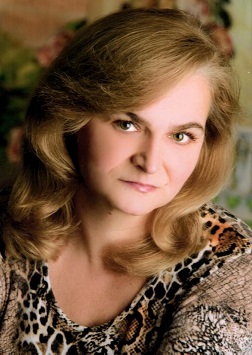 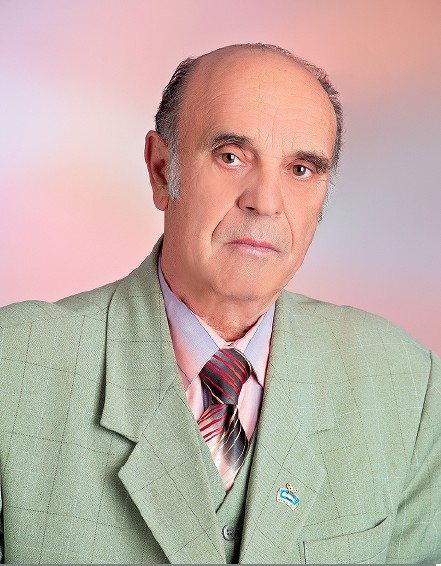 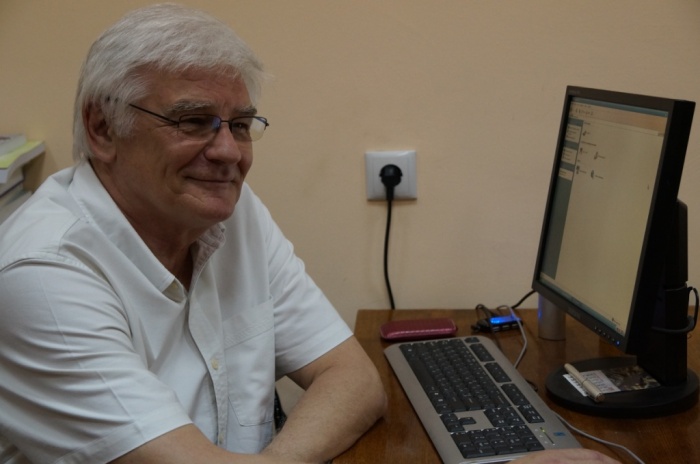 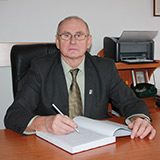 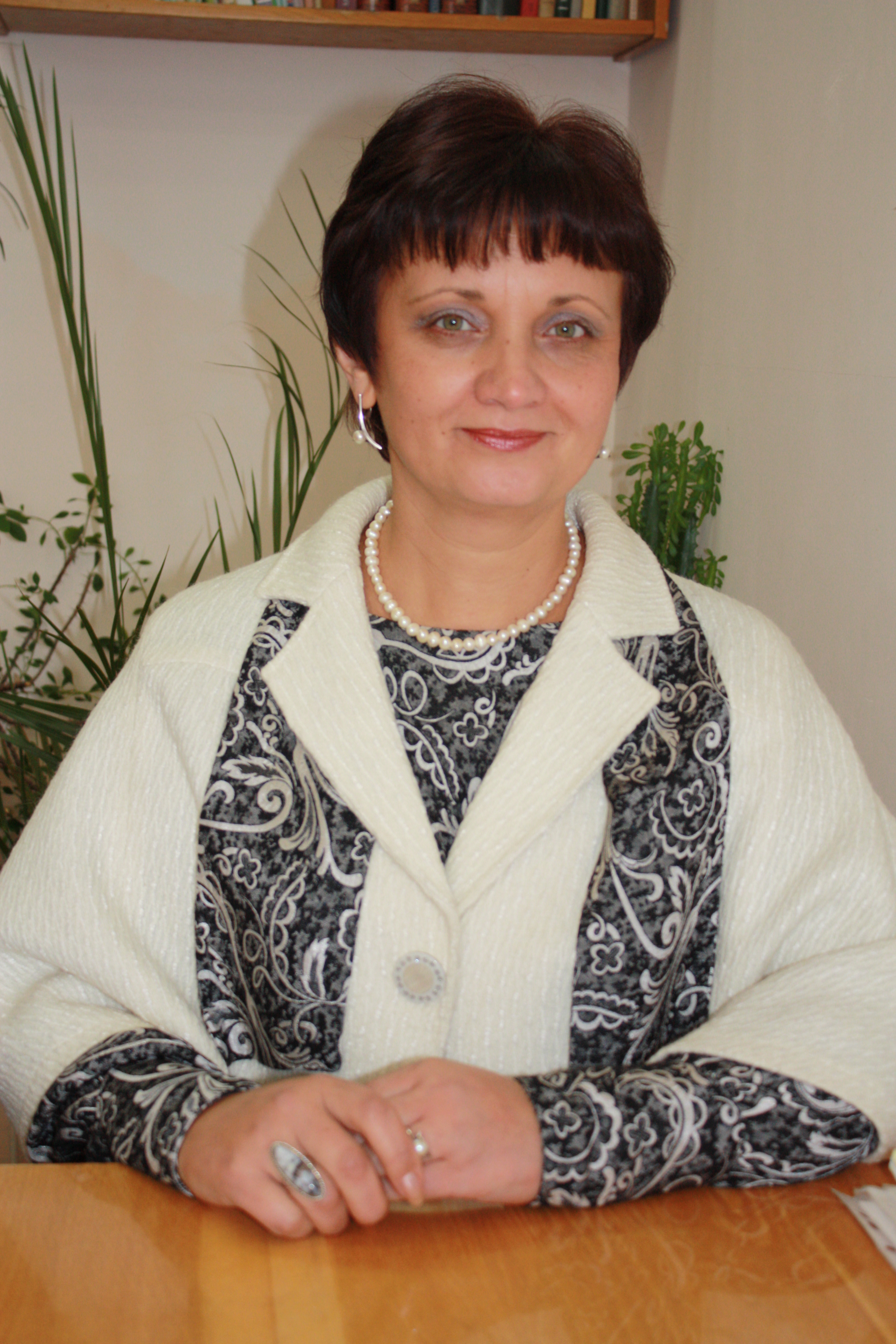 Сарафенюк Лариса Анатоліївна
Дудорова
 Людмила Юріївна
Куц Олександр Сергійович
Фурман Юрій Миколайович
Малхазов Олександр Ромуальдович
Розділ 9. МЕТОДИКА НАПИСАННЯ КВАЛІФІКАЦІЙНИХ НАУКОВИХ РОБІТ
Особливості методики написання дисертаційних (кандидатських) кваліфікаційних наукових робіт
Методика написання МКНР
Вступ
Основні розділи
Висновки
Практичні рекомендації
Оформлення МКНР
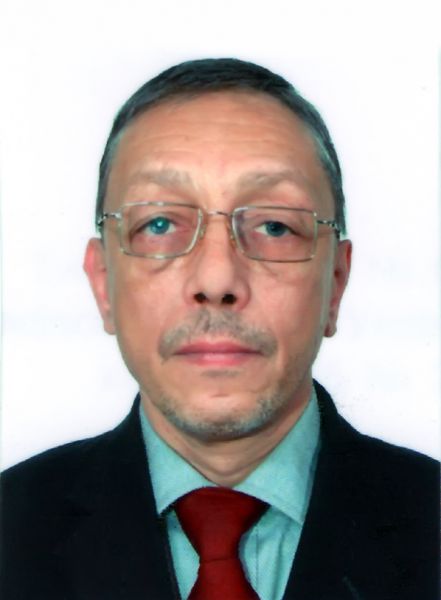 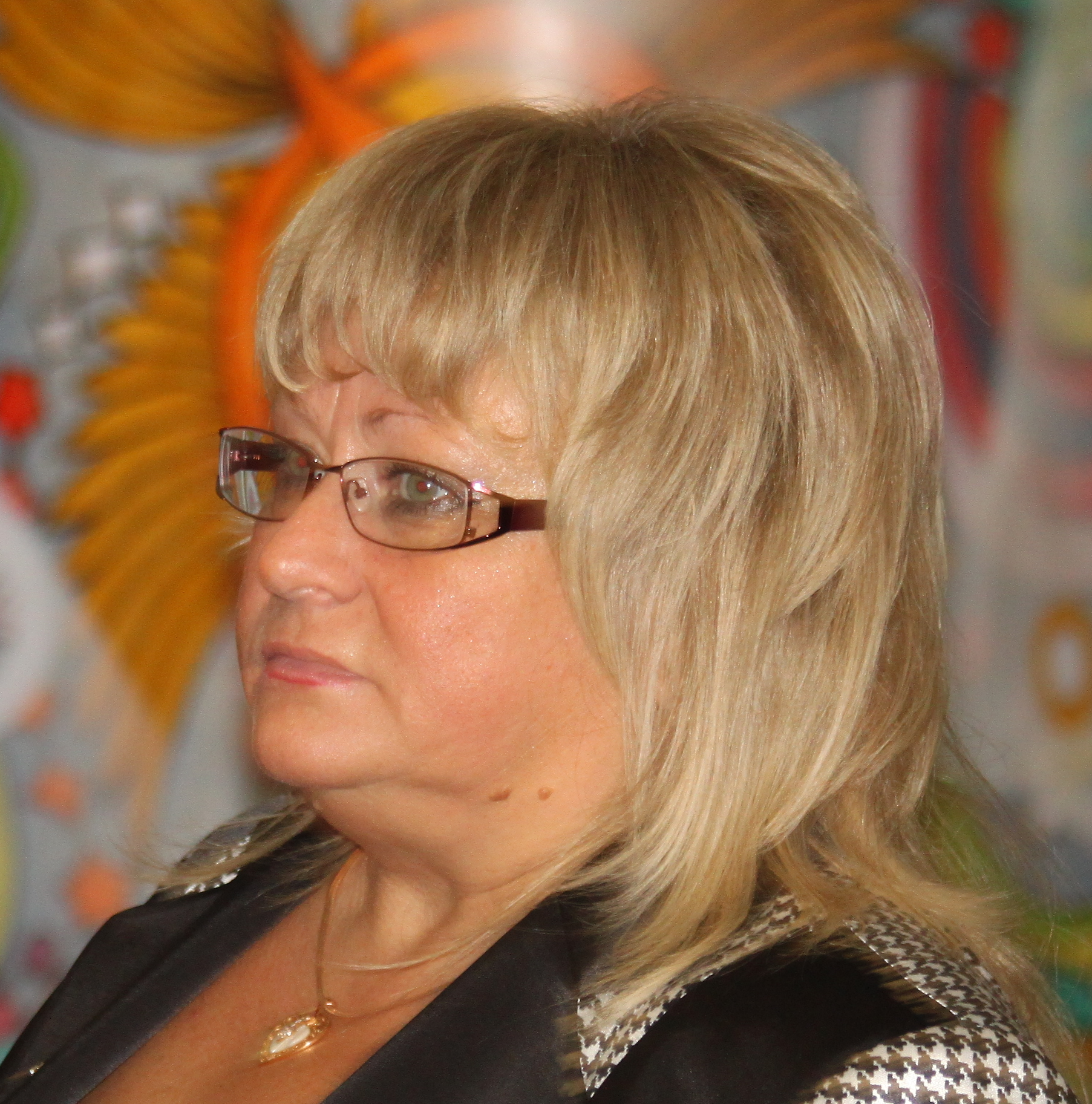 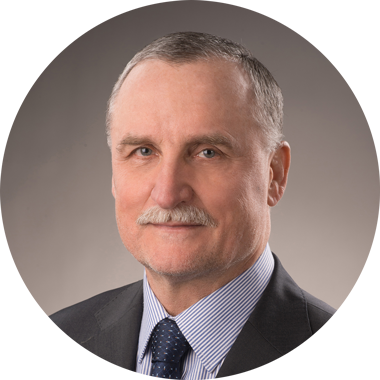 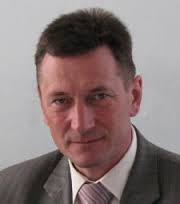 Солопчук Микола Сергійович
Єдинак Геннадій Анатолійович
Москаленко Наталія Василівна
Цьось Анатолій Васильович
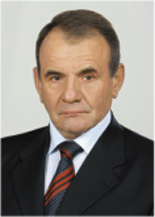 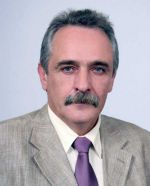 Оформлення і захист магістерської кваліфікаційної наукової роботи
Приступа Євген Никодимович
Платонов Володимир Миколайович
РОЗДІЛ 10. ПІДГОТОВКА ТА ЗАХИСТ КВАЛІФІКАЦІЙНИХ НАУКОВИХ РОБІТ
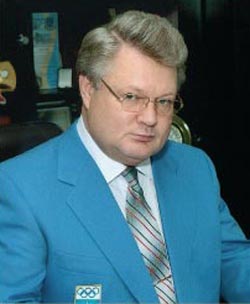 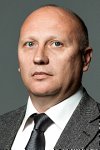 Оформлення і захист дисертаційної кваліфікаційної роботи
Кашуба Віталій Олександрович
Савченко Віктор Григорович
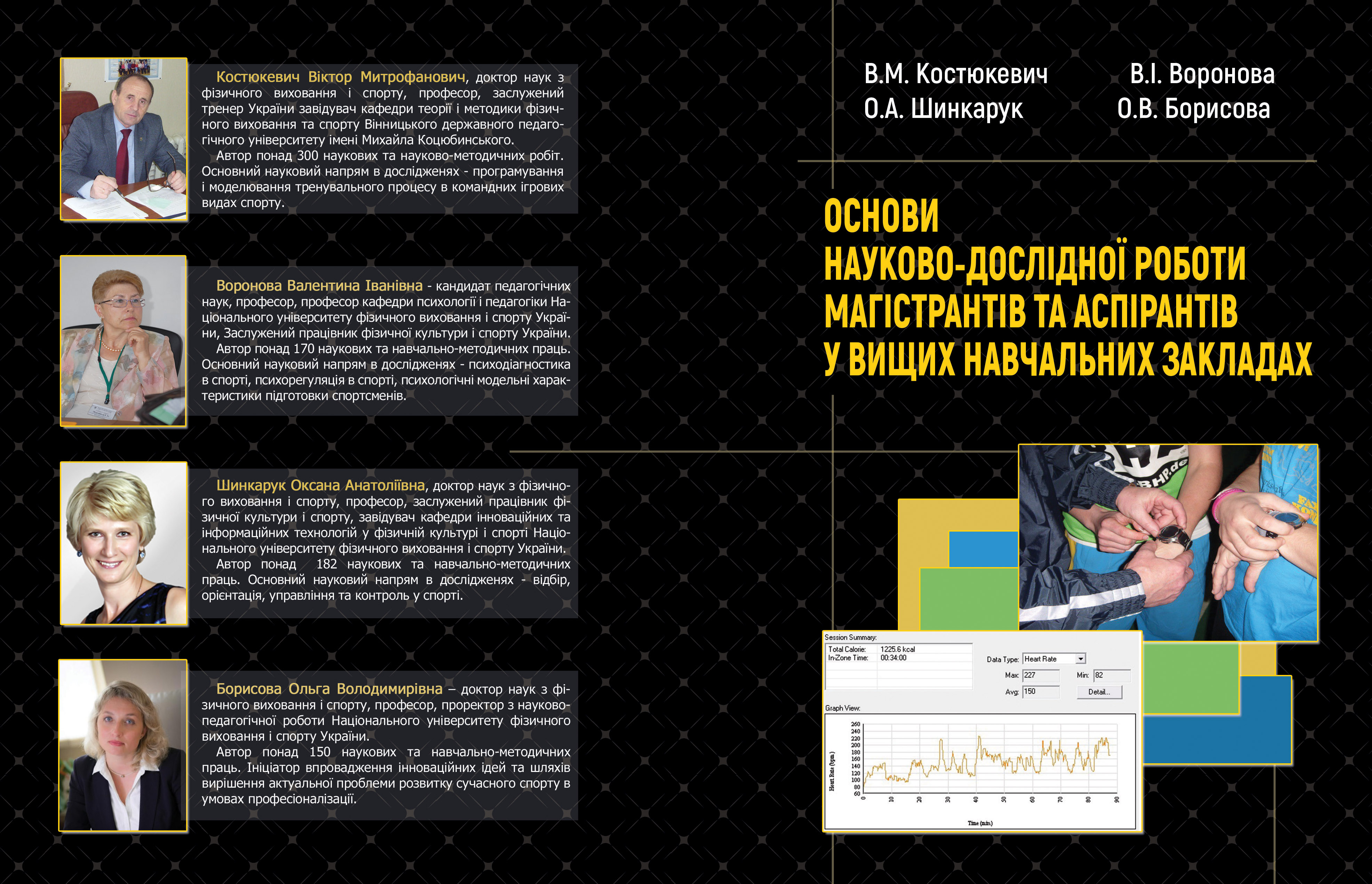 Бажаємо всім подолати 
всі вершини 
у спортивній науці

Автори
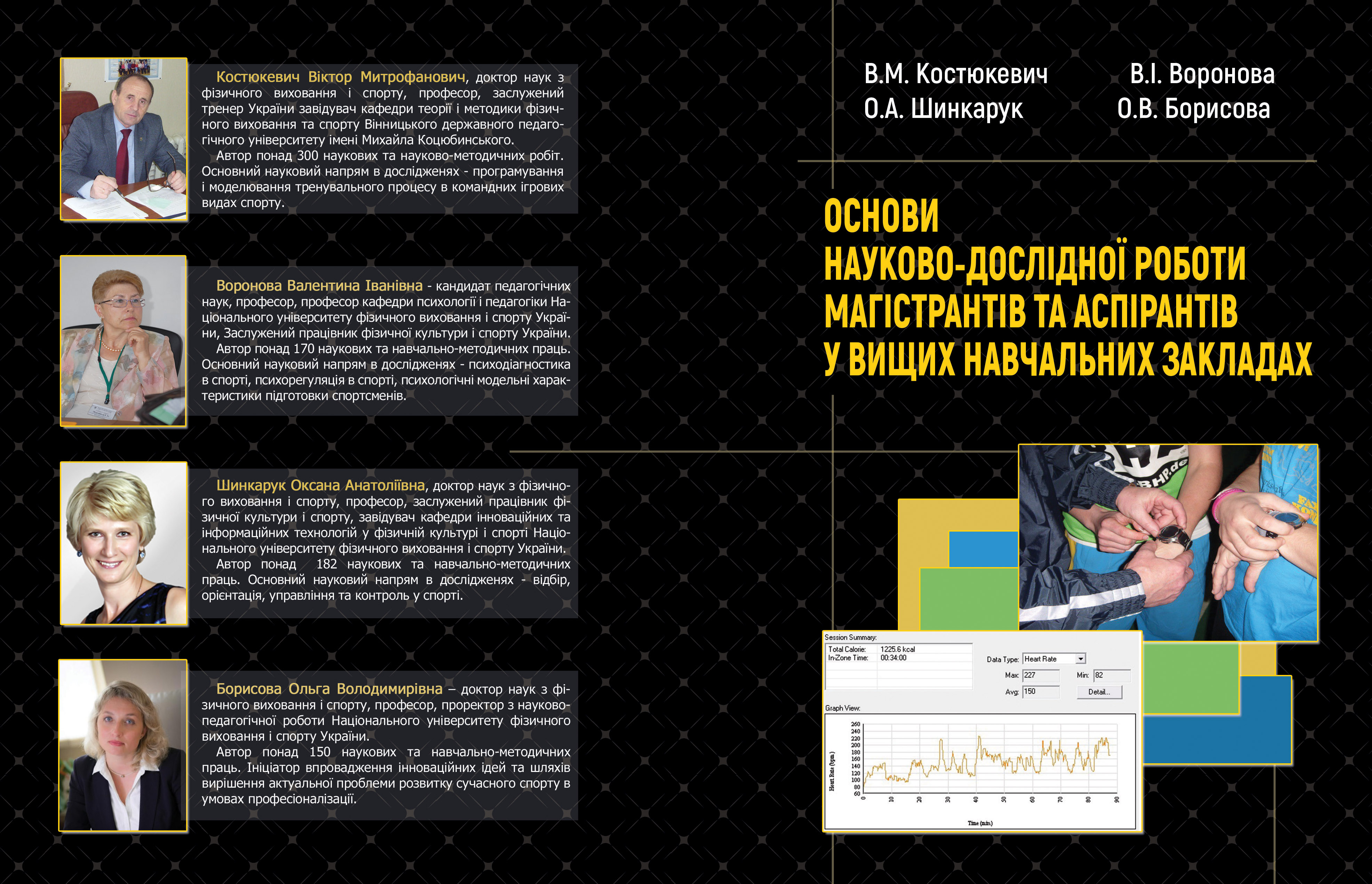 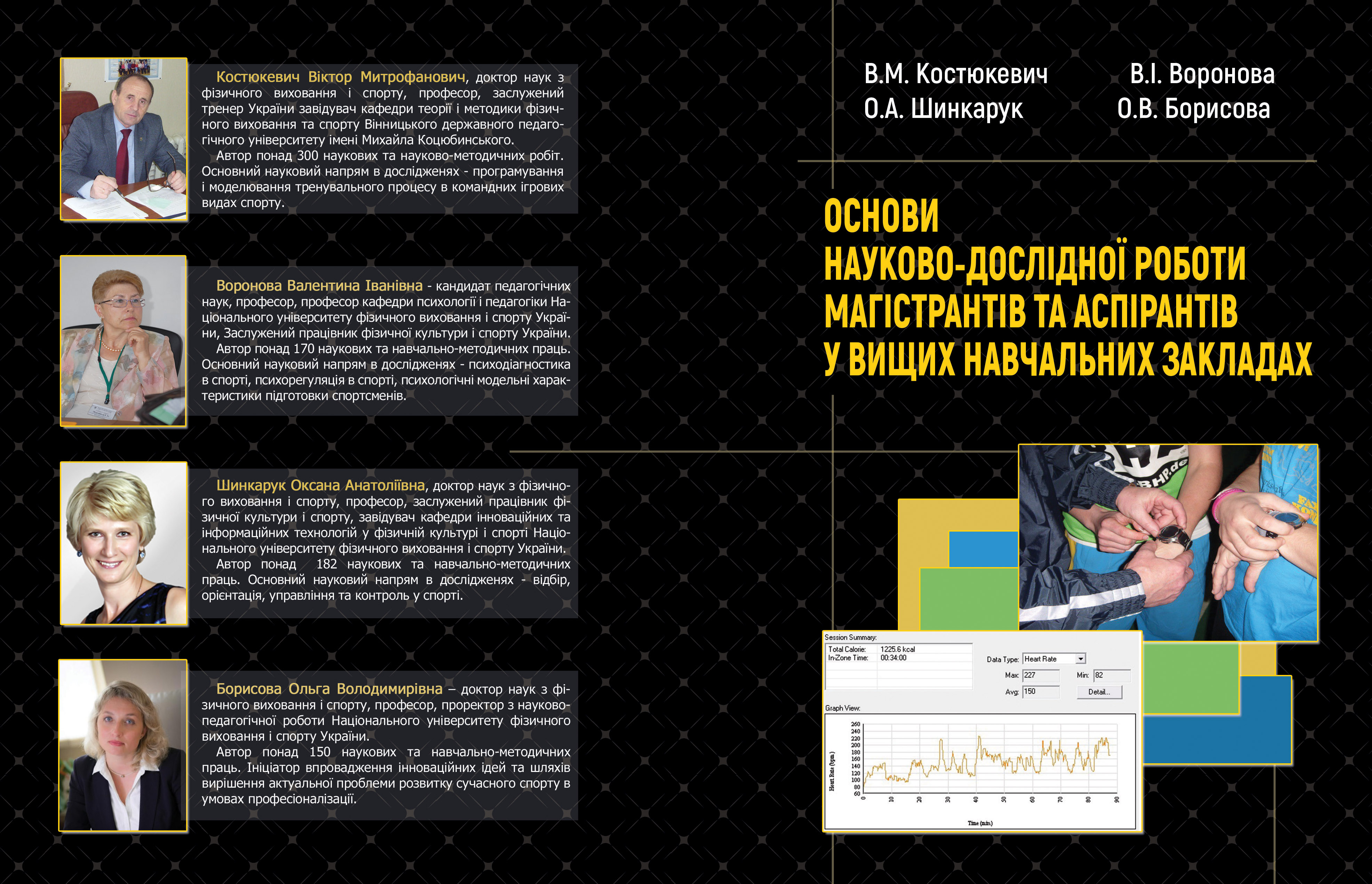